Механизмы реализации основных направлений внутришкольного контроля
Департамент по развитию Назарбаев Интеллектуальных школ
Нур-Султан, 2019
МЕЖДУНАРОДНЫЙ ОПЫТ
2
“
Школы должны придерживаться дальновидной перспективы: не жить нуждами прошлого, а действовать в направлении видения будущего.
Из Руководства по развитию политики обеспечения качества школьного образования Европейской комиссии
3
https://www.schooleducationgateway.eu/downloads/Governance/2018-wgs2-quality-assurance-school_en.pdf
Обеспечение качества VS Контроль качества
запланированные действия и процессы, необходимые для обеспечения ожидаемого результата.



действия, направленные на проверку деятельности на соответствие специфическим требованиям (часть процесса обеспечения качества).
Обеспечение качества Quality assurance
Контроль качества Quality control
4
https://www.fdic.gov/about/diversity/sbrp/36usingqualityassurancestandards.ppt
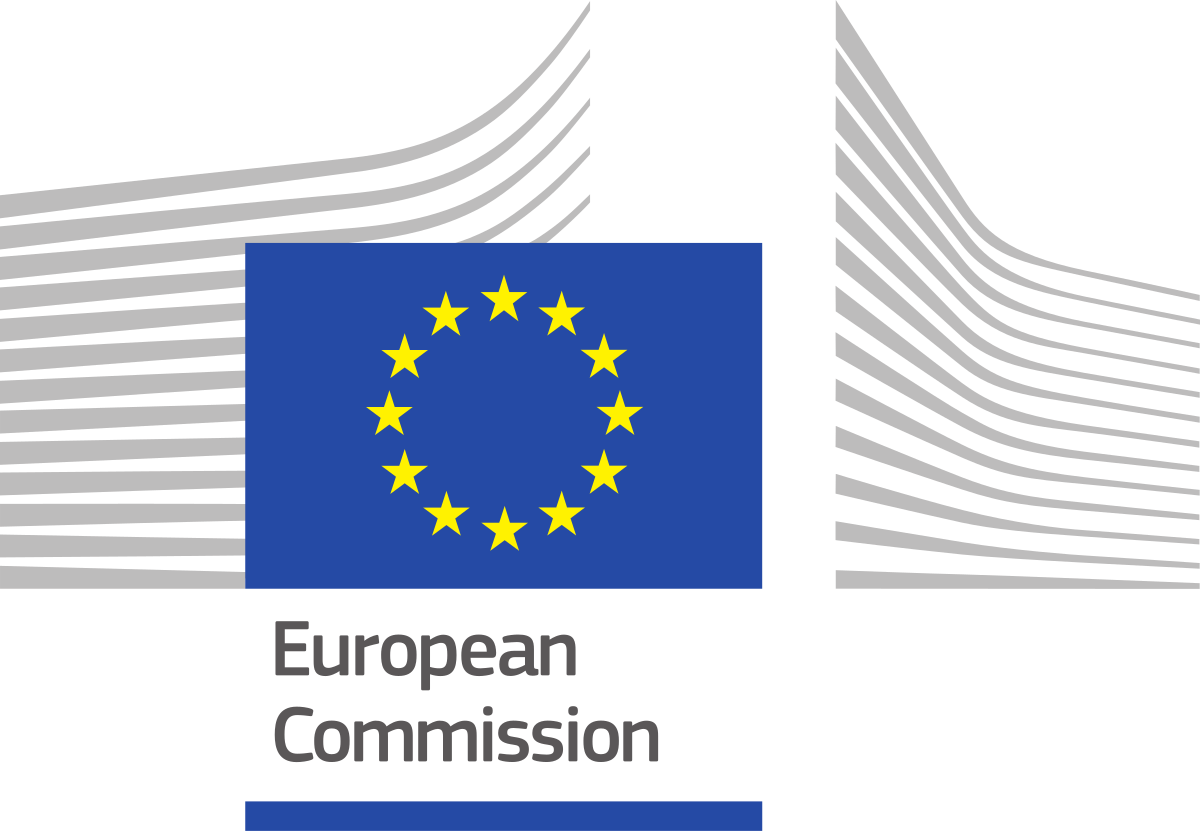 Обеспечение качества образования
Важно делать больший акцент на улучшение качества и внедрение инноваций, а не на контроле качества, где главной целью является получение учащимися лучших образовательных возможностей, и адаптироваться к постоянно меняющимся потребностям учащихся.
Согласно исследованиям Европейской комиссии качество образования достигается путем согласованности и синергии внешних и внутренних механизмов контроля, где ключевым условием эффективности обеспечения качества образования служит способность управленцев школы владеть и управлять процессами, и думать креативно, выходя за рамками.
5
https://www.schooleducationgateway.eu/downloads/Governance/2018-wgs2-quality-assurance-school_en.pdf
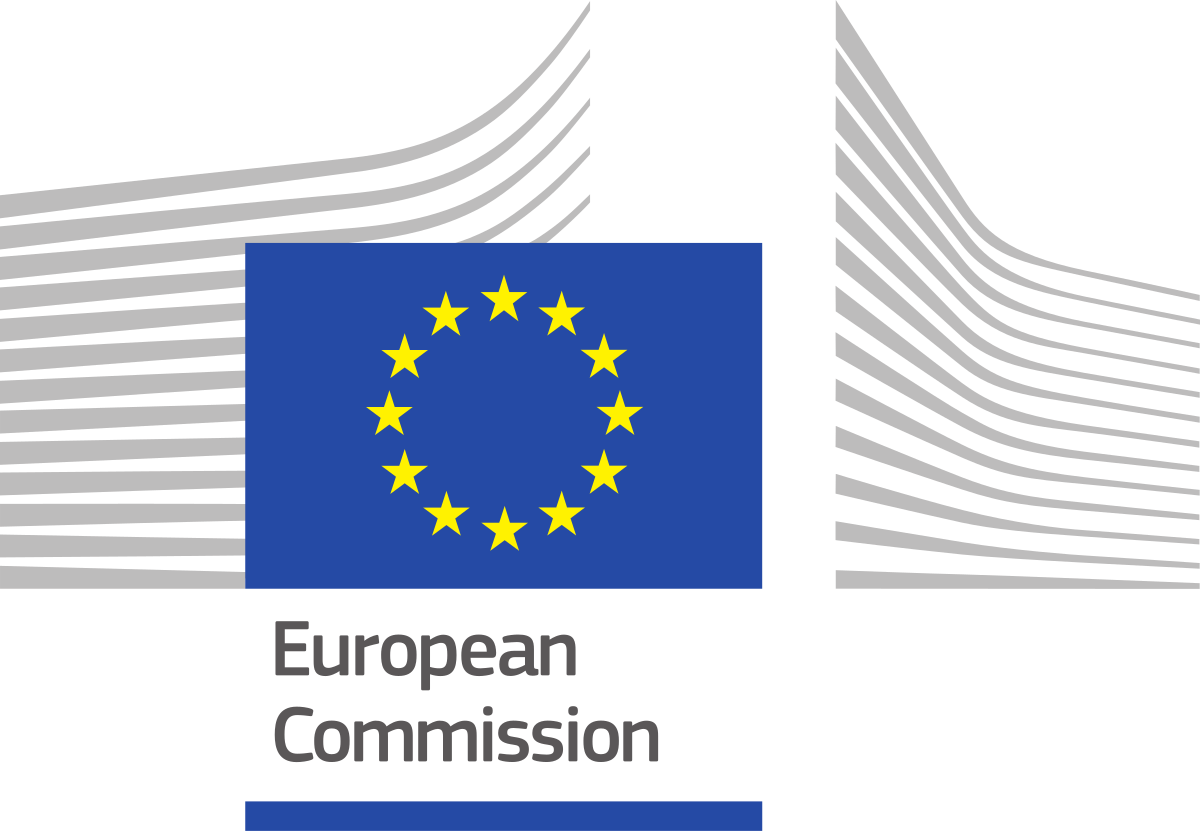 Контроль качества образования
Внутренние механизмы – направлены на поддержку учителей в принятии коллективной ответственности за качество обучения учащихся и устойчивого развития школы: 
самооценивание школы, 
оценивание педагогических работников.

Внешние механизмы – должны предоставлять объективную, достоверную и обоснованную информацию о результативности школ, для принятия политических решений и распределения ресурсов: 
оценивание школ деятельности на государственном уровне,
оценивание качества знаний учащихся.
6
https://www.schooleducationgateway.eu/downloads/Governance/2018-wgs2-quality-assurance-school_en.pdf
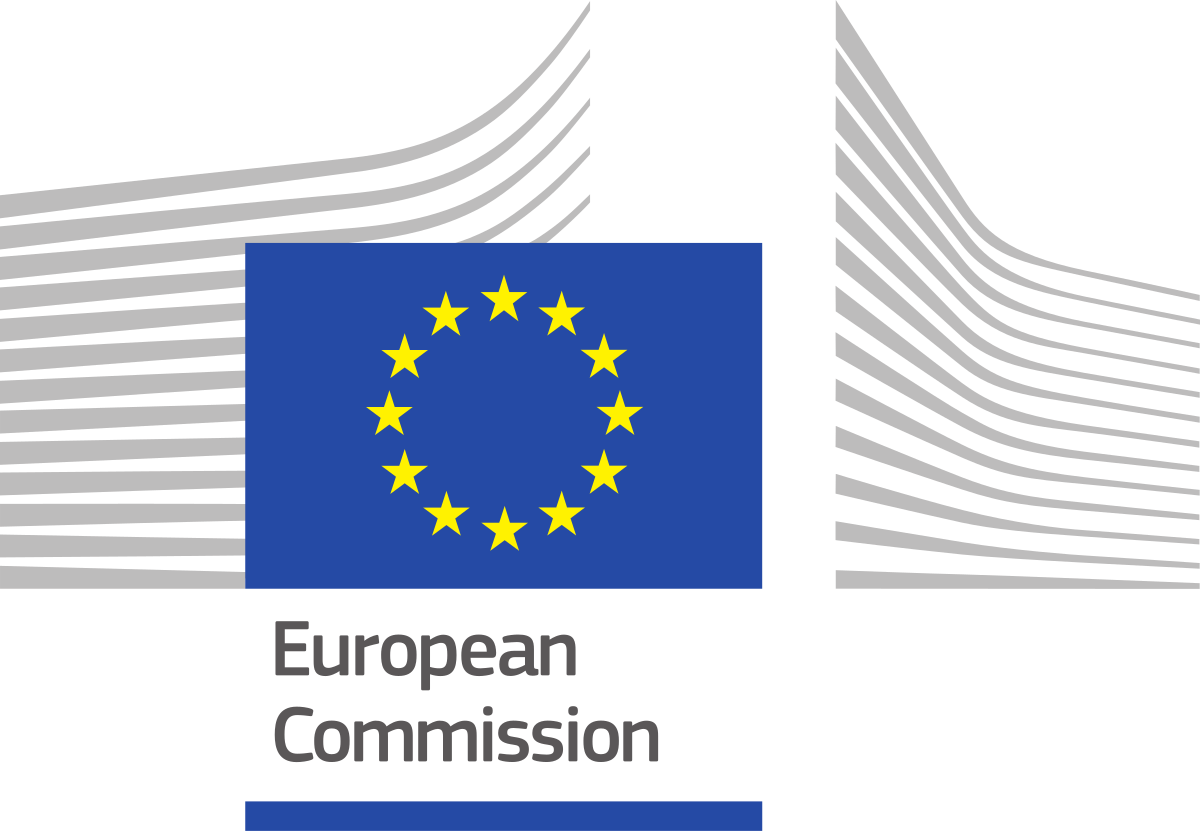 Принципы обеспечения качества образования
Общее понимание целей и диалог.
Сетевые сообщества.
Наращивание потенциала ключевых участников для развития навыков сбора, анализа и интерпретирования данных.
Использование разнообразных данных для сбалансирования взглядов.
Согласованность внешних и внутренних механизмов контроля.
Профессиональное обучающее сообщество.
Доверие и общая ответственность между внутренними и внешними участниками образовательного процесса.
Поддержка инноваций.
7
https://www.schooleducationgateway.eu/downloads/Governance/2018-wgs2-quality-assurance-school_en.pdf
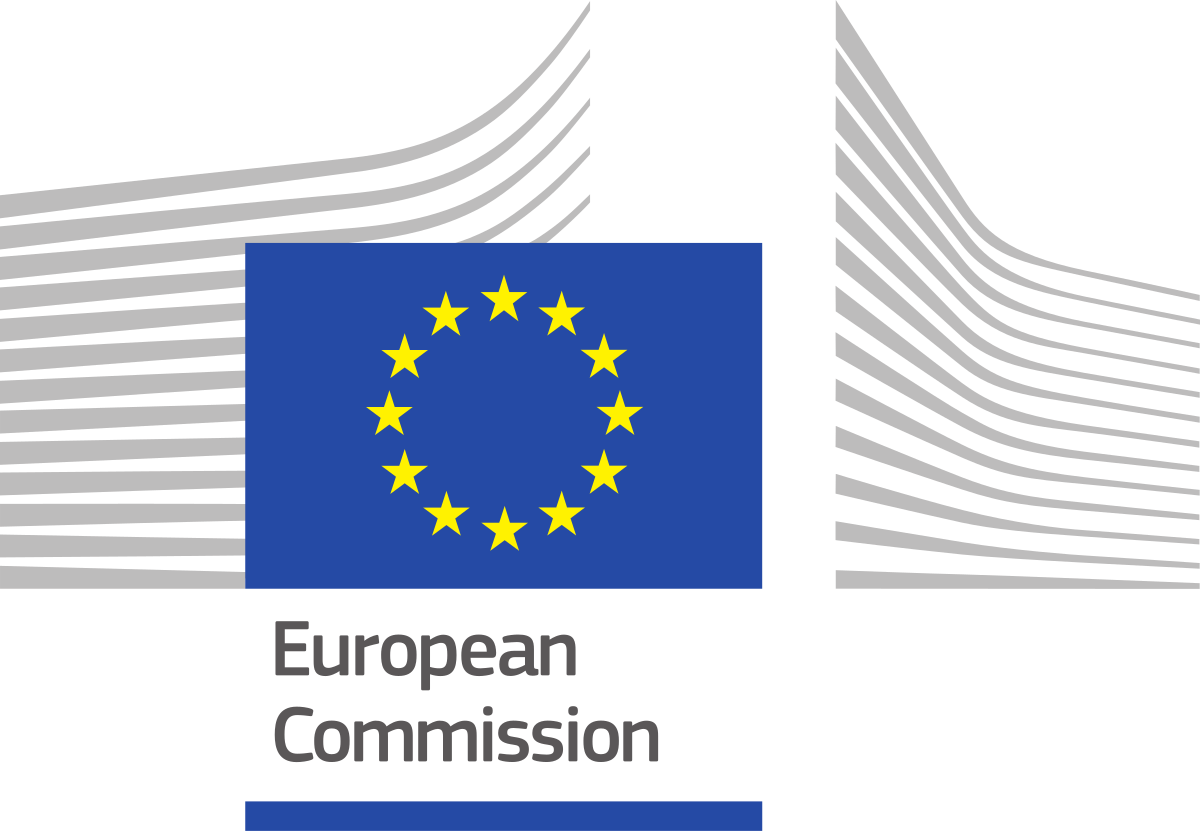 Основные проблемы в обеспечении качества образования в европейских странах
Постановка целей и измерение прогресса.
Создание системы обеспечения качества для разнообразной, децентрализованной и многоуровневой системы образования.
Поддержка, и способствование диалога и доверия между участниками образовательного процесса.
Обеспечение прозрачности сбора данных в оценивании качества образования.
Приоритет на человеческие и финансовые ресурсы.
8
https://www.schooleducationgateway.eu/downloads/Governance/2018-wgs2-quality-assurance-school_en.pdf
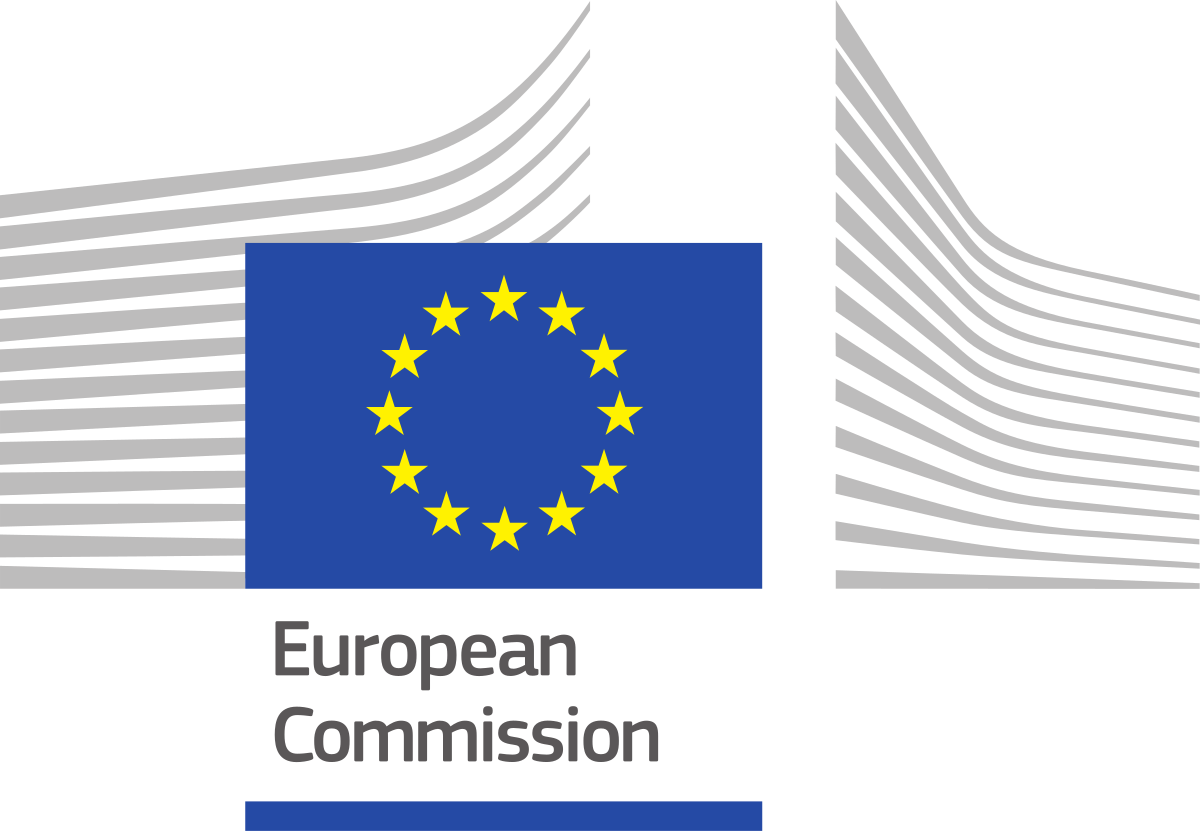 Инструмент повышения качества PDCA - цикл Деминга (США, Франция)
На практике цикл Деминга применяется многократно, с различной периодичностью.
9
https://ru.wikipedia.org/wiki/цикл_деминга
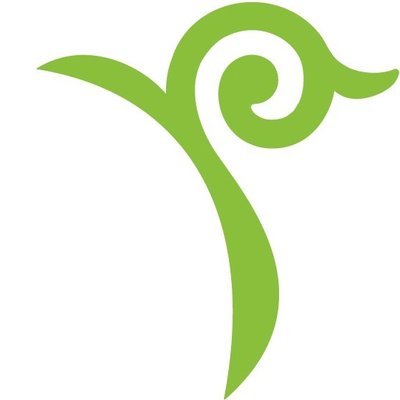 Обеспечение качества образования в Интеллектуальных школах
10
Из Стратегии АОО до 2030 года
Стратегическая цель - Стать инновационной организацией, оказывающей качественные услуги в области дошкольного и среднего образования в стране и за рубежом.

Первое стратегическое направление - Устойчивое развитие Интеллектуальных школ.

Ожидаемый результат: реализуются современные формы управления.
11
Взаимосвязанные механизмы обеспечения качества образования в Интеллектуальных школах
внешний механизм контроля качества образовательных услуг на соответствие международным стандартам.
Аккредитация CIS
Каждые 5 лет
Независимая комиссия CIS
Каждые 
3 года
В течение учебного года
Инспектирование Интеллектуальных школ
внешний механизм контроля качества образовательных услуг (поддержка в подготовке к аккредитации CIS).
Комиссия АОО
Внутришкольный контроль
внутренний механизм контроля качества образовательных услуг (не является на прямую подготовкой к инспектированию и аккредитации).
Администрация школы
12
Объекты контроля
13
Из Правил образовательной деятельности АОО, утверждённые решением Правления АОО от 13 декабря 2018 года №65:
«Внутришкольный контроль (далее – ВШК) – одна из основных функций управления школой, включает систематическое и глубокое изучение образовательного процесса и труда учителя для оказания своевременной методической и практической помощи.»
«34. ВШК осуществляется самостоятельно Интеллектуальной школой, служит основным источником информации для анализа состояния школ, достоверных результатов деятельности участников образовательного процесса и проводится в целях координирования работы школы и оказания методической помощи педагогическому коллективу.
Положение о ВШК разрабатывается в соответствии с нормативными актами АОО, рассматривается на заседании Педагогического совета и утверждается директором Интеллектуальной школы.»
14
[Speaker Notes: Систематический мониторинг и анализ эффективности учебно-воспитательного процесса школы, как инструмент обеспечения качества образования, предоставляемых услуг.]
Функции и задачи ВШК
Цели ВШК
Обеспечение качества образовательных услуг.
Обеспечение согласованного и устойчивого развития школы.
Повышение профессионального капитала.
Оказание методической поддержки.
Контроль за соблюдением требований нормативно-правовых актов РК и иных документов АОО.
Совершенствование деятельности Интеллектуальной школы. 
Анализ качества знаний учащихся, в том числе на основе результатов мониторинга учебных достижений учащихся.
Мониторинг научно-исследовательской деятельности учащихся.
Анализ качества педагогической деятельности работников. 
Мониторинг работы с вновь прибывшими учащимися.
Отслеживание психического и личностного развития учащихся.
Мониторинг оказания методической поддержки педагогических работников, в том числе молодых специалистов.
15
[Speaker Notes: ВШК осуществляется самостоятельно Интеллектуальной школой, служит основным источником информации для анализа состояния школ, достоверных результатов деятельности участников образовательного процесса и проводится в целях координирования работы школы и оказания методической помощи педагогическому коллективу.
Положение о ВШК разрабатывается в соответствии с нормативными актами АОО, рассматривается на заседании Педагогического совета и утверждается директором Интеллектуальной школы.]
Механизм организации ВШК в Интеллектуальных школах
16
Виды контроля:
Комплексный - изучение некольких направлений деятельности:
педагогического коллектива, методического объединения или отдельного учителя;
2-3 раза в год (предварительный, текущий, итоговый).
Тематический - углубленное изучение одного направления деятельности:
в системе деятельности педагогического коллектива, группы учителей или отдельного учителя; 
на всех уровнях обучения учащихся; 
в системе ценностей и воспитания учащихся.
17
[Speaker Notes: Т. И. Шамовой. В этой классификации выделяется два вида контроля: тематический и фронтальный. Тематический контроль направлен на углубленное изучение какого-либо конкретного вопроса в системе деятельности педагогического коллектива, группы учителей или отдельного учителя; на младшей или старшей ступени школьного обучения; в системе нравственного или эстетического воспитания школьников. Следовательно, содержание тематического контроля составляют различные направления педагогического процесса, частные вопросы, изучаемые глубоко и целенаправленно. Содержание тематического контроля составляют вводимые в школе инновации, результаты внедрения передового педагогического опыта. Фронтальный контроль направлен на всестороннее изучение деятельности педагогического коллектива, методического объединения или отдельного учителя. Вследствие трудоемкости, большого количества проверяющих, этот вид контроля целесообразно, как показывает практика, использовать не более двух-трех раз в учебном году. При фронтальном контроле деятельности отдельного учителя, например при аттестации, изучаются все направления его работы - учебное, воспитательное, общественно-педагогическое, управленческое. При фронтальном контроле деятельности школы изучаются все аспекты работы данного образовательного учреждения: всеобуч, организация образовательного процесса, работа с родителями, финансово-хозяйственная деятельность и др. ого вопроса в практике работы коллектива, подразделения, группы, МО, одного учителя или классного руководителя).



Персональный контроль осуществляется за работой отдельного учителя, классного руководителя, воспитателя. Он может быть тематическим и фронтальным. Работа коллектива педагогов складывается из работы его отдельных членов, поэтому персональный контроль необходим и оправдан. В деятельности учителя персональный контроль важен как средство самоуправления педагога, стимулирующего фактора в его профессиональном становлении. К сожалению, не исключены случаи, когда результаты такого контроля и последующего анализа свидетельствуют о профессионально-педагогической некомпетентности педагога, об отсутствии роста, а иногда и о профессиональной непригодности. Классно-обобщающая форма контроля применима при изучении совокупности факторов, влияющих на формирование классного коллектива в процессе учебной и внеучебной деятельности. Предметом изучения в данном случае выступает деятельность учителей, работающих в одном классе, система их работы по индивидуализации и дифференциации обучения, развитие мотивации и познавательных потребностей учащихся, динамика успеваемости учащихся по годам или в течение одного года, состояние дисциплины и культуры поведения и др. Предметно-обобщающая форма контроля используется в тех случаях, когда изучается состояние и качество преподавания отдельного предмета в одном классе, или в параллели классов, или в целом в школе. Для проведения такого контроля привлекаются как администрация, так и представители методических объединений школы. Тематически-обобщающая форма контроля имеет своей главной целью изучение работы разных учителей и разных классов, но по отдельным направлениям учебно-воспитательного процесса. Например, использование краеведческого материала в процессе обучения, или развитие познавательных интересов учащихся, или формирование основ эстетической культуры учащихся на уроках естественного цикла и др. Комплексно-обобщающая форма контроля используется при осуществлении контроля за организацией изучения нескольких учебных предметов, нескольких учителей в одном или нескольких классах. Данная форма преобладает при фронтальном контроле.]
Формы контроля
18
Ответственные за проведение ВШК
19
Организация проверки состояния любого из вопросов содержания ВШК состоит из следующих этапов и оформляется в виде справки:
обозначение цели контроля;
объекты контроля;
составление плана проверки со сроками;
состав комиссии; 
выбор форм и методов контроля; 
констатация фактического состояния дел;
объективная оценка этого состояния;
выводы;
рекомендации;
где подведены итоги проверки;
дата и подпись ответственного за подготовку справки;
дата и подпись проверяемого учителя с отметкой об ознакомлении.
20
Основные методы осуществления контроля:
1. Наблюдение за деятельностью педагогических работников:
а) посещение и анализ уроков;
б) посещение и анализ внеклассных мероприятий;
в) анализ деятельности кружков, элективных курсов.

2. Беседа с учителями по итогам каждой четверти и анализ данных, полученных в результате собеседования.
3. Беседы с учащимися и анализ полученной информации. 
4. Беседы с родителями и анализ итогов этих бесед.
5. Анкетирование, тестирование и анализ анкет/тестов.
21
Где и кем рассматриваются результаты контроля:
личная беседа с контролируемым учителем;
заседание педагогического совета;
заседание методического совета;
совещание при директоре/заместителе директора;
заседание методического объединения;
заседание дисципленарной комиссии;
психолого-медико-педагогический консилиум.
22
Благодарю за внимание!
23